Learn about PrognoCIS Integrated Healthcare 
Practice Solutions in this Brief Presentation
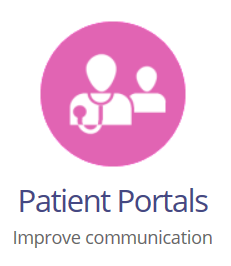 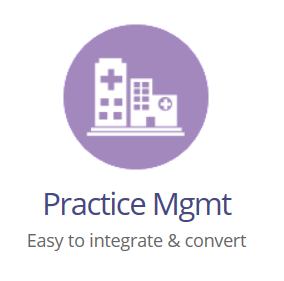 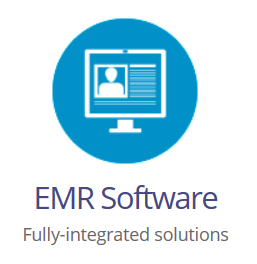 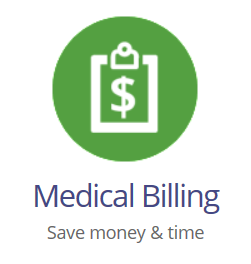 EMR SOFTWARE	      PRACTICE MGMT	         MEDICAL BILLING          PATIENT PORTALS
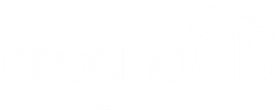 OUR COMPANY
Getting to know Bizmatics, developer of PrognoCIS:
Incorporated in May 2002 and located in San Jose, CA with sales and support presence throughout the USA. We’re profitable and growing; we currently have 150+ employees.
Principle product and services: PrognoCIS EMR, Practice Management and Revenue Cycle Management Service.
Add-on modules include: Patient Portal, Integrated FAX Service, Text Messaging, Eligibility Verification, IPL (independent Patient Login) and Progno Synch.
3000+ small and medium size practices as customers; our largest practice: 180 clinics, 350 physicians. Our customers are spread across all the states in the US; we have a large presence in Puerto Rico and Caribbean.
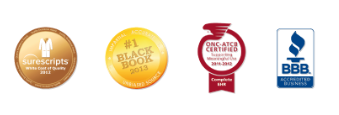 www.bizmaticsinc.com/company
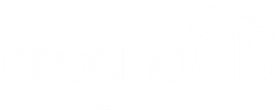 Our solutions
What makes our products different from our competitors’?
Latest technology based solution - Cloud Computing
Takes advantage of the Internet Paradigm and Modular Design
Ability to support both subscription model and client Server setups
Intuitive User Interface and configurable workflows
Design your own interface with Doc and Patient forms
Supports all major browsers
Runs on laptops, tablets, iPad and Mac PCs
iPhone native app
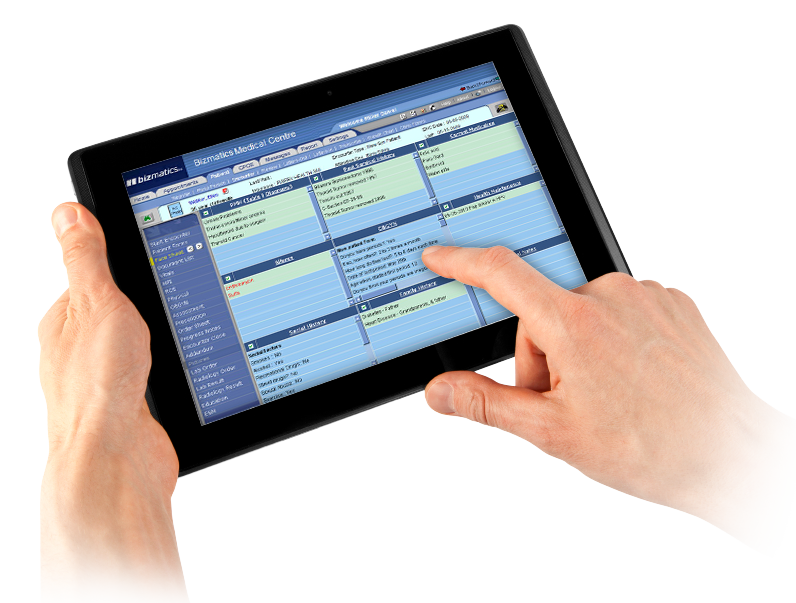 www.bizmaticsinc.com/products/solutions
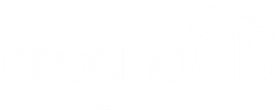 Our products
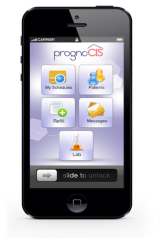 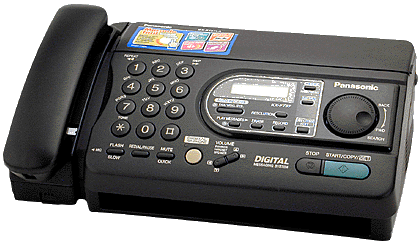 PrognoCIS App on patient iPhone
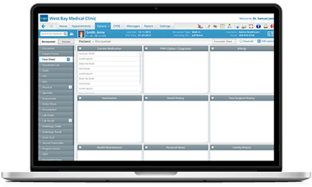 FAX Server
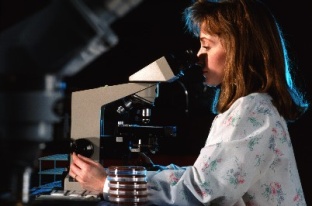 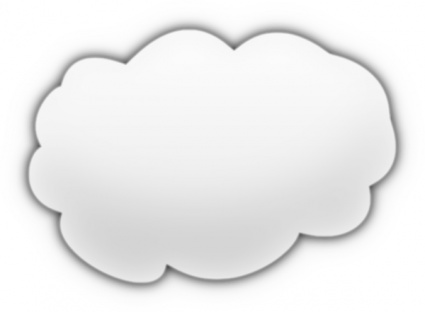 Nurse laptop with PrognoCIS EMR
LAB
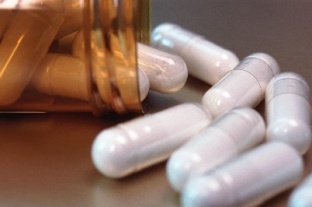 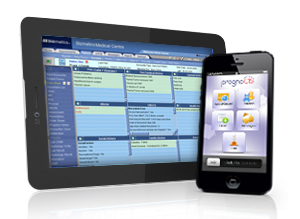 PrognoCIS Server
Patient Chart Management, 
Drugs, CPOE, Scheduling,
Billing, Patient  Portal
Pharmacy
Integrator
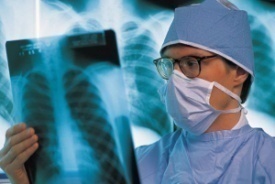 Drug 
Database
PrognoCIS 
Database
Physician mobile device  with PrognoCIS EMR
Radiology
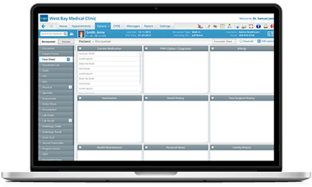 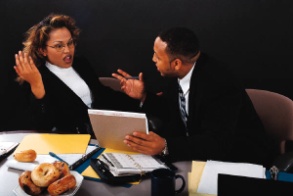 Admin laptop with PrognoCIS EMR
Insurance
www.bizmaticsinc.com/products/solutions
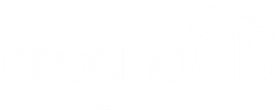 Our SPECIALTIES
Our products support these medical specialties:
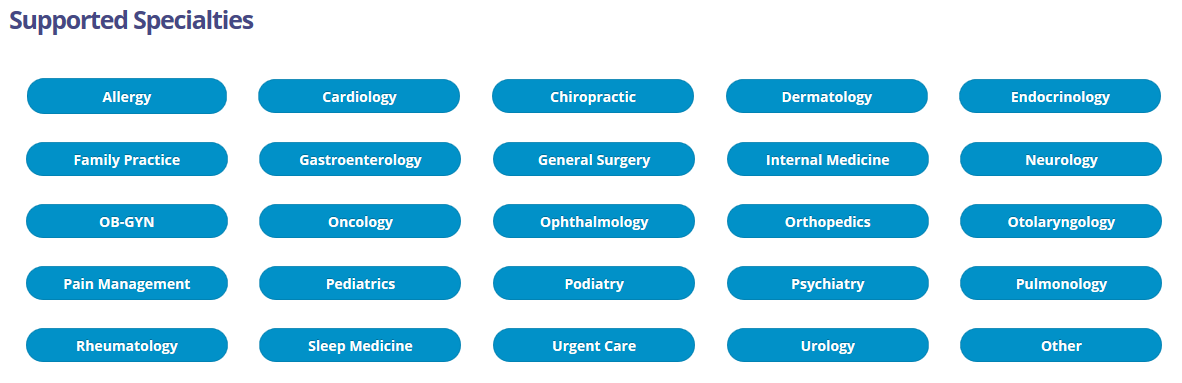 Request a Free Demo of PrognoCIS EMR: 
www.bizmaticsinc.com/request-for-free-demo
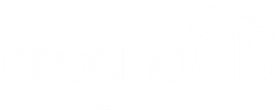